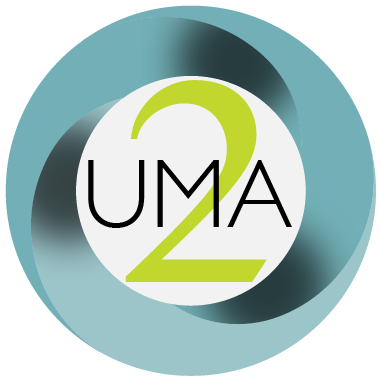 User-Managed Access(UMA) 101
Eve Maler, Kantara Initiative UMA Work Group chair
@xmlgrrl | @UMAWG | tinyurl.com/umawg
IIWXXVIII | 30 Apr 2019
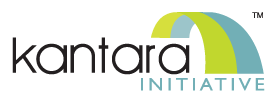 Topics
Overview in OAuth terms
UMA in action
The technical big picture
The UMA grant
Federated authorization
Authorization assessment
Privacy and “BLT” (business-legal-technical) implications
2
Overview in OAuth terms
3
OAuth enables constrained delegation of access to apps
Resource owner
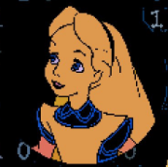 Benefits:
Flexible, clever API security framework
Alice can agree to app connections and also revoke them
Client
A
T
Authorization server
D
Resource server
4
A
T
D
authorization
token
discovery
UMA adds cross-party sharing…
Requesting party
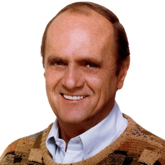 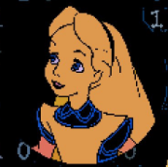 Resource owner
Benefits:
Secure delegation
Alice can be absent when Bob attempts access
Helpful error handling for client applications
Client
A
T
Authorization server
Resource server
5
…in a wide ecosystem…
Requesting party
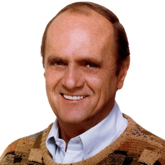 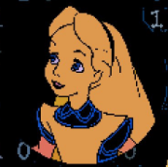 Resource owner
Benefits:
Alice controls trust between a service that hosts her resources and a service that authorizes access to them
Client
A
T
Authorization server
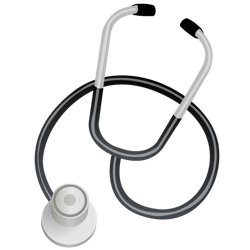 Resource server
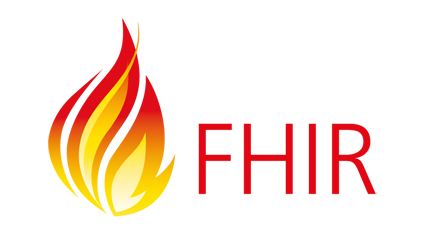 6
[Speaker Notes: Building the bridge to trust]
…of resource hosts
Requesting party
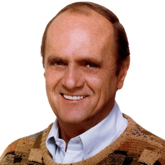 Resource owner
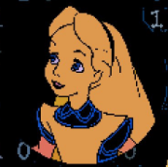 Benefits:
• Resource hosts can outsource authorization management – and liability – to a specialist service
• Alice can manage sharing at a centralizable service
• Bob can revoke his access to Alice’s resources
Client
A
T
Authorization server
C
D
R
I
P
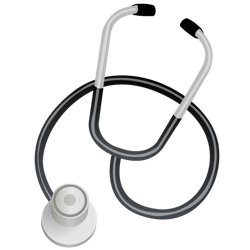 Resource server
Resource server
Resource server
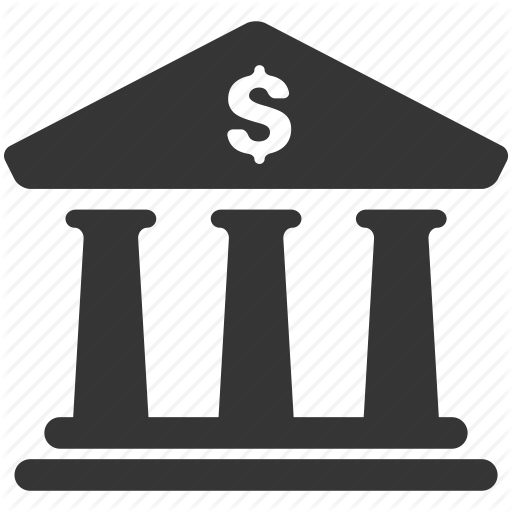 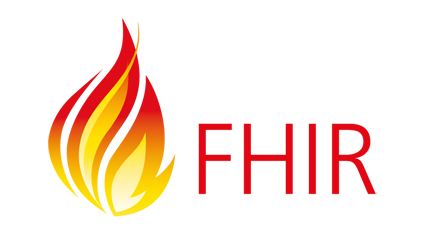 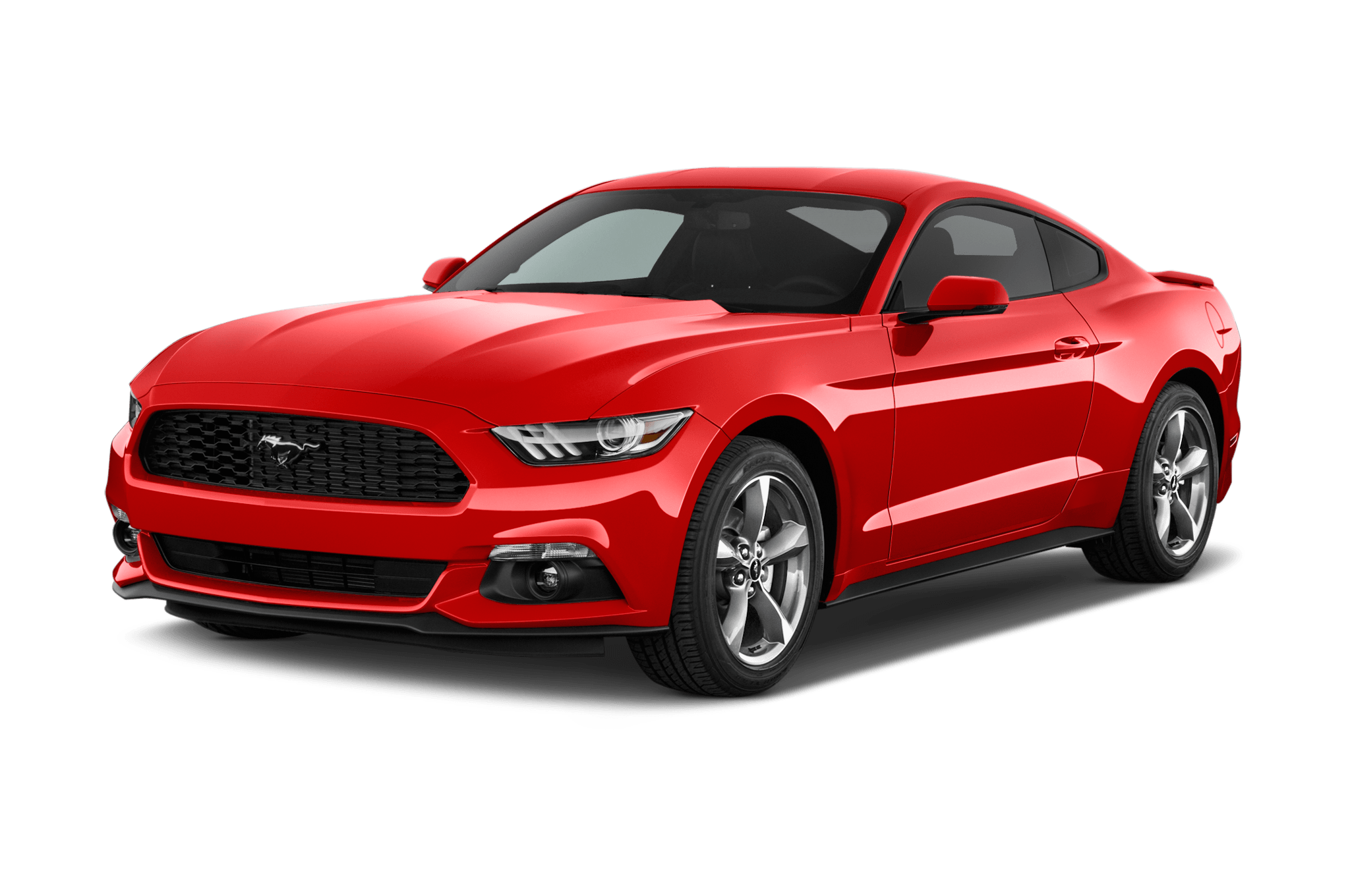 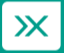 7
A
T
D
R
P
I
C
authorization
token
discovery
resource registration
permission
token introspection
claims interaction
[Speaker Notes: Building more bridges]
UMA user experience opportunities
Resource owner
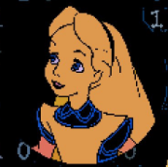 Ahead of time
At run time
Anytime
Anytime
After the fact
UX
Share
Opt  in
Approve
Monitor
Withdraw
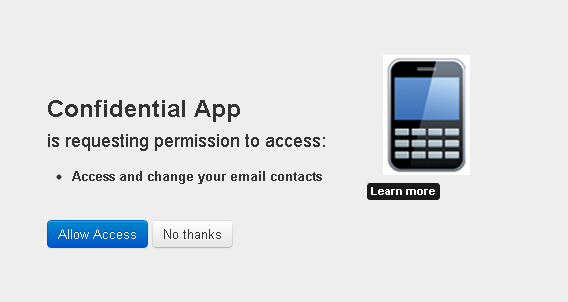 8
Benefits for service providers: a summary
control
transparency
protection
True secure delegation; no password sharing
Scale permissioning through self-service
API-first protection strategy
Foster compliance through standards
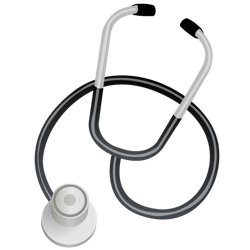 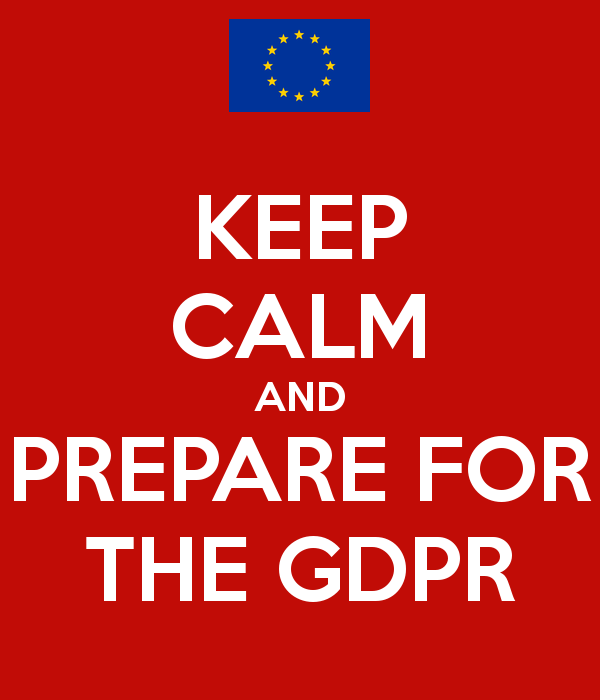 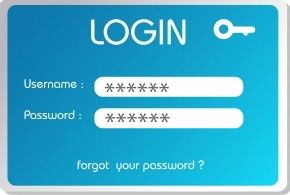 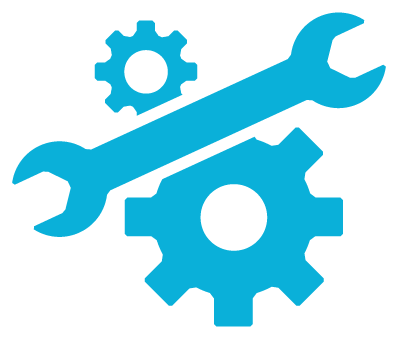 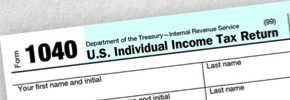 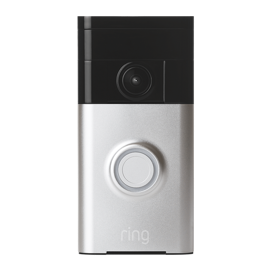 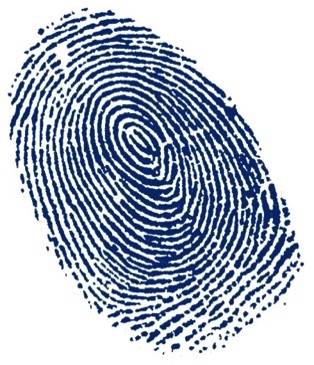 9
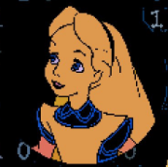 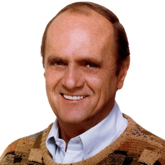 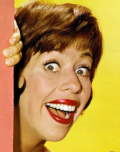 9
Benefits for patients and consumers: a summary
Choice in sharing with other parties
Convenient sharing/approval with no outside influence
Centralizable monitoring and management
Control of who/what/how ata fine grain
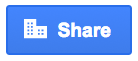 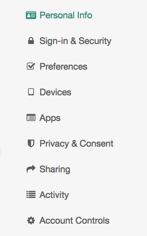 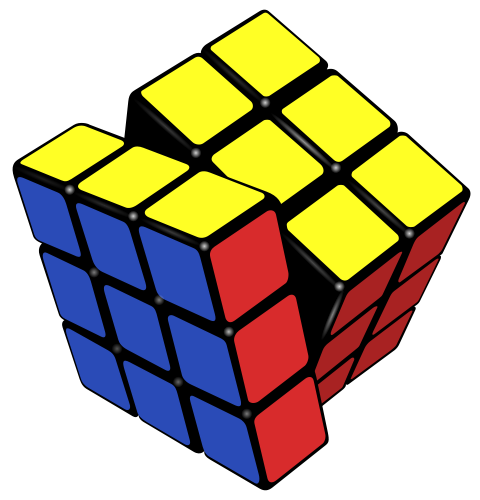 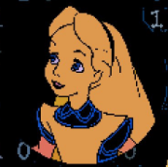 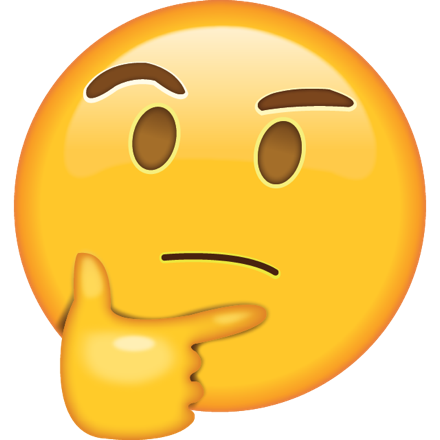 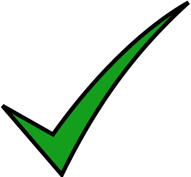 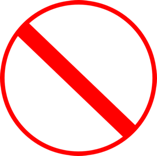 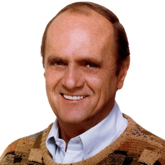 10
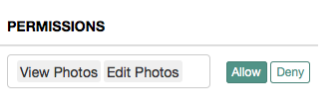 10
Typical use cases
Alice to Bob (person to person):
Patient-directed health data/device sharing
Discovering/aggregating pension accounts and sharing access to financial advisors
Connected car data and car sharing
Enterprise to Alice (initial RO is an organization):
Enterprise API access management
Access delegation between employees
Alice to Alice (person to self/app):
Proactive policy-based control of app connections
Profiled or referenced by:
OpenID Foundation HEART Working Group
UK Department for Work and Pensions
OpenMedReady Alliance
11
Known implementations(more detail at tinyurl.com/umawg)
ForgeRock – financial, healthcare, IoT, G2C…
Gluu (open source) – API protection, enterprise, G2C…
ShareMedData – healthcare 
HIE of One / Trustee (open source) – healthcare
IDENTOS – healthcare, G2C
Pauldron (open source) – healthcare
RedHat Keycloak (open source) – API protection, enterprise, IoT…
WSO2 (open source) – enterprise…
12
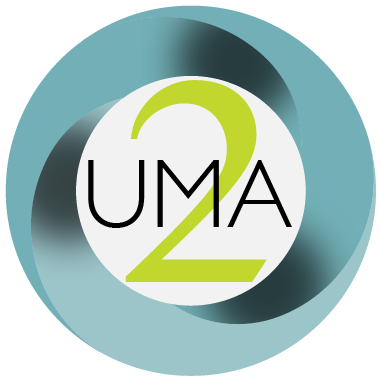 UMA in a nutshell
Developed at Kantara Initiative
V2.0 complete in Jan 2018
Leverages existing open standards:
OAuth2
OpenID Connect and SAML (optional but popular)
Specs contributed to IETF OAuth in Feb ‘19
Profiled by multiple industry sectors
Financial, healthcare
UMA business model effort (“BLT”) supports legal licensing for personal digital assets
Example: Mother (legal guardian) manages sharing for child (data subject); child becomes old enough and starts to manage sharing herself
13
UMA in action
14
ShareMedData
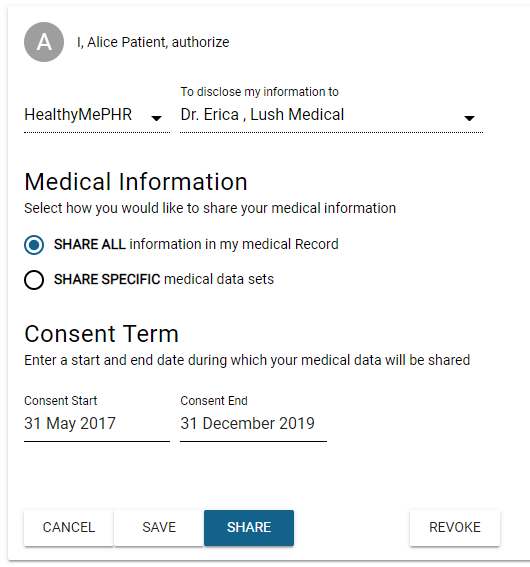 Patient Alice creates a policy to share with Dr. Erica, she selects her sharing preferences, and presses SHARE


Patient sharing is easy!
SHARE
15
ForgeRock Identity Platform
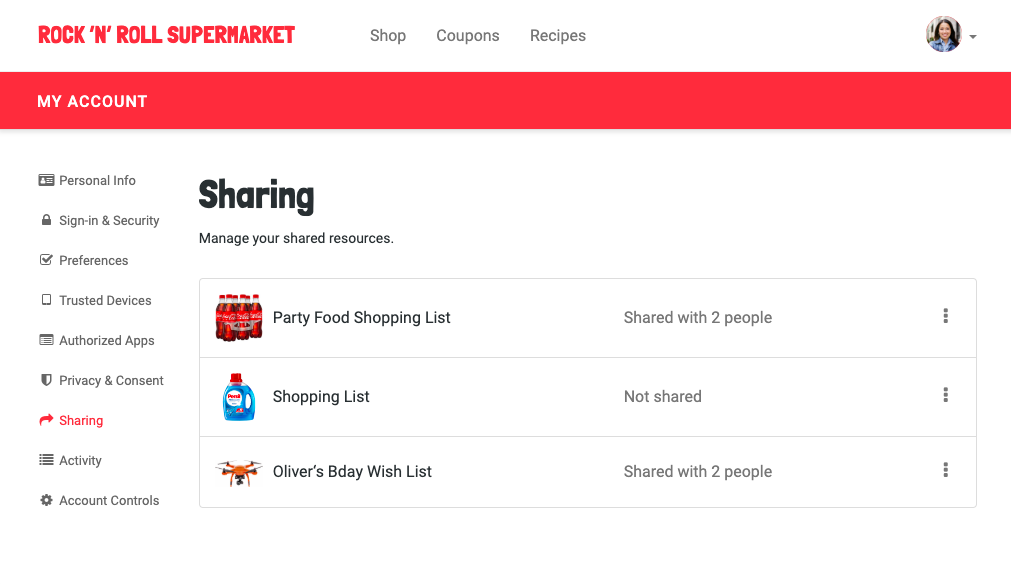 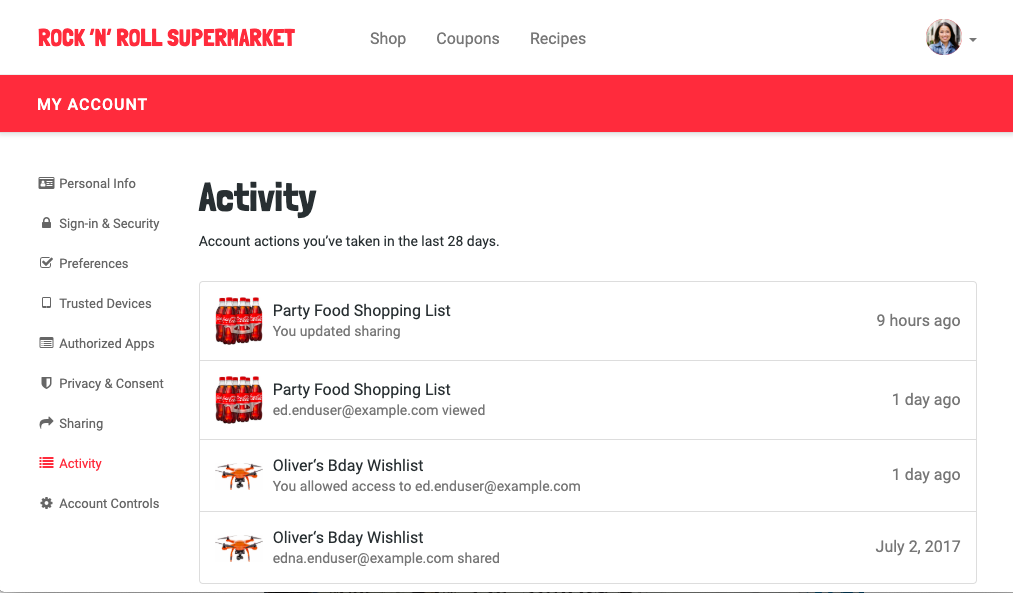 16
The technical big picture
17
The marvelous spiral of delegated sharing, squared
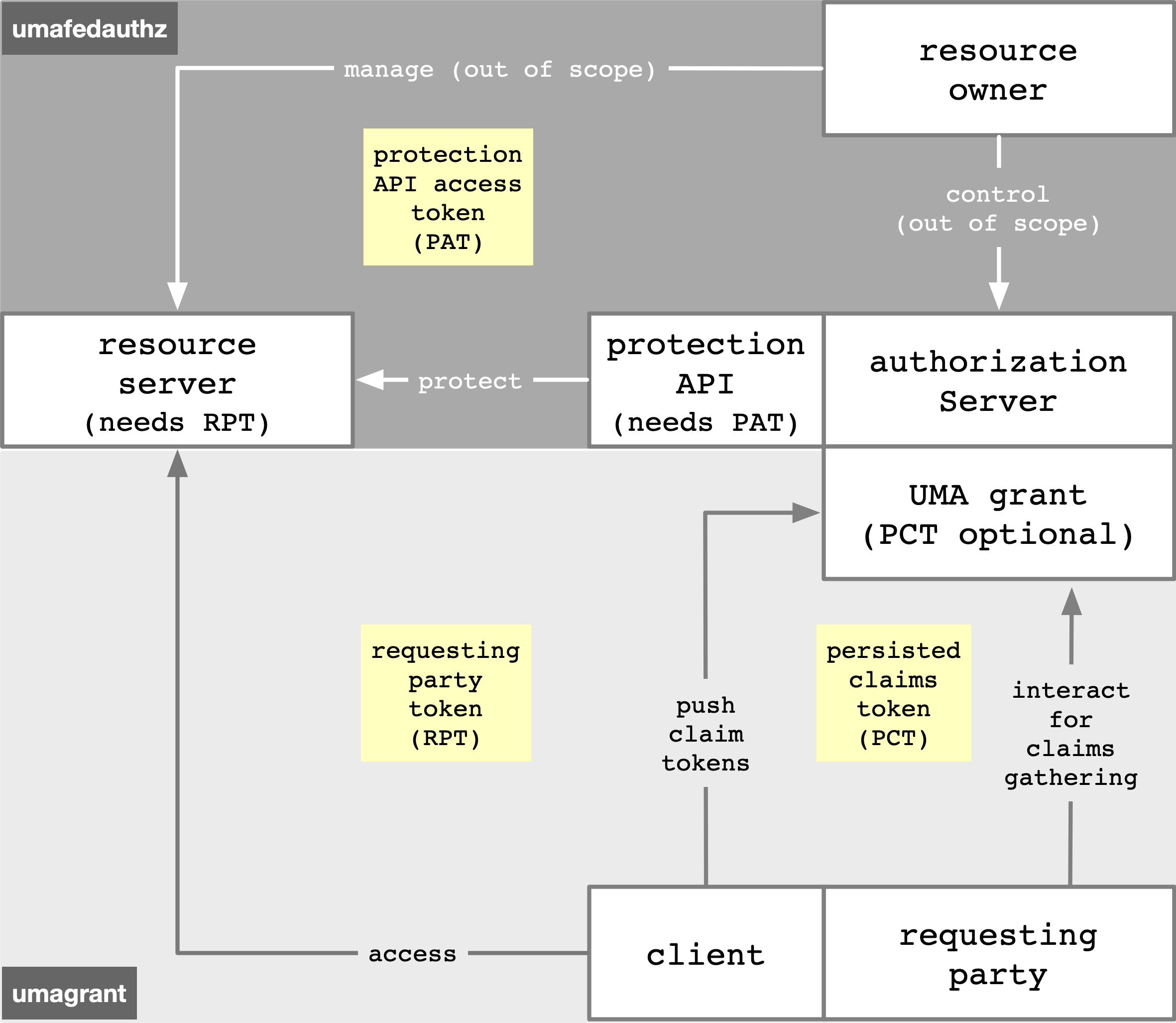 The UMA grant of OAuth enables Alice-to-Bob delegation
UMA standardized an API for federated authorization at the AS to make it centralizable
There are nicknames for enhanced and new tokens to keep them straight
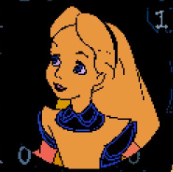 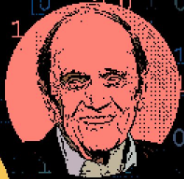 18
[Speaker Notes: The access token for the UMA grant spec is the RPT == requesting party token
The access token for the federated authorization spec is the PAT == protection API access token
A new refresh token-like structure that helps the AS give the requesting party a better experience is the PCT == persisted claims token]
The UMA extension grant adds…docs.kantarainitiative.org/uma/wg/rec-oauth-uma-grant-2.0.html
Resource owner
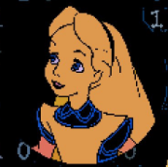 Party-to-party: Resource owner authorizes protected-resource access to clients used by requesting parties
Asynchronous: Resource owner interactions are asynchronous with respect to the authorization grant
Policies: Resource owner can configure an AS with rules (policy conditions) for the grant of access, vs. just authorize/deny
Such configurations are outside UMA’s scope
Client
Requesting party
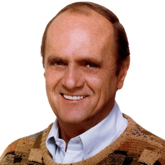 UX
Share
Opt  in
Monitor
Approve
Withdraw
19
UMA federated authorization adds…docs.kantarainitiative.org/uma/wg/rec-oauth-uma-federated-authz-2.0.html
1-to-n: Multiple RS’s in different domains can use an AS in another domain
“Protection API” automates resource protection
Enables resource owner to monitor and control grant rules from one place
Scope-grained control: Grants can increase/decrease by resource and scope
Resources and scopes: RS registers resource details at the AS to manage their protection
Authorization server
Resource server
Resource server
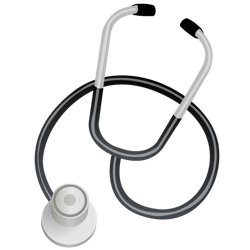 Resource server
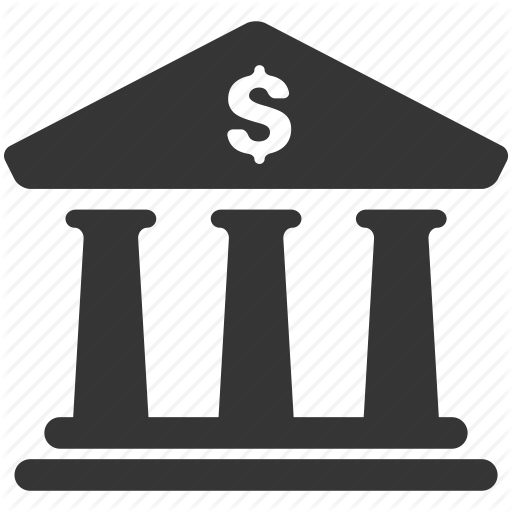 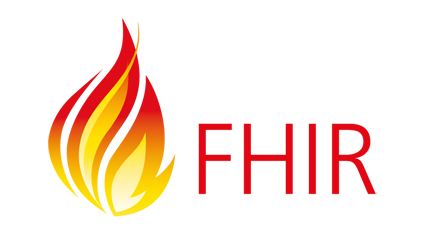 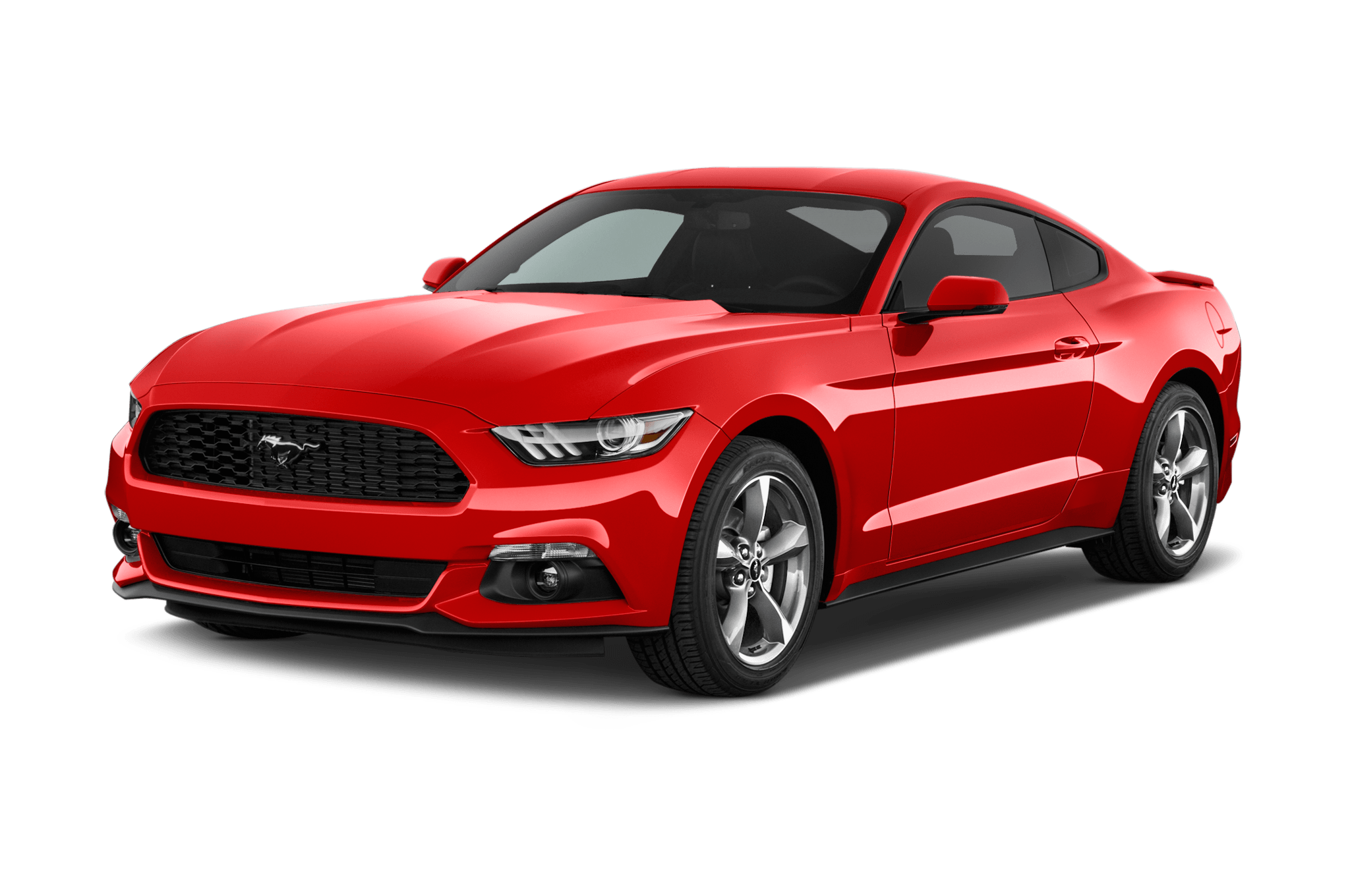 20
The UMA grant
21
The UMA extension grant flow and its options
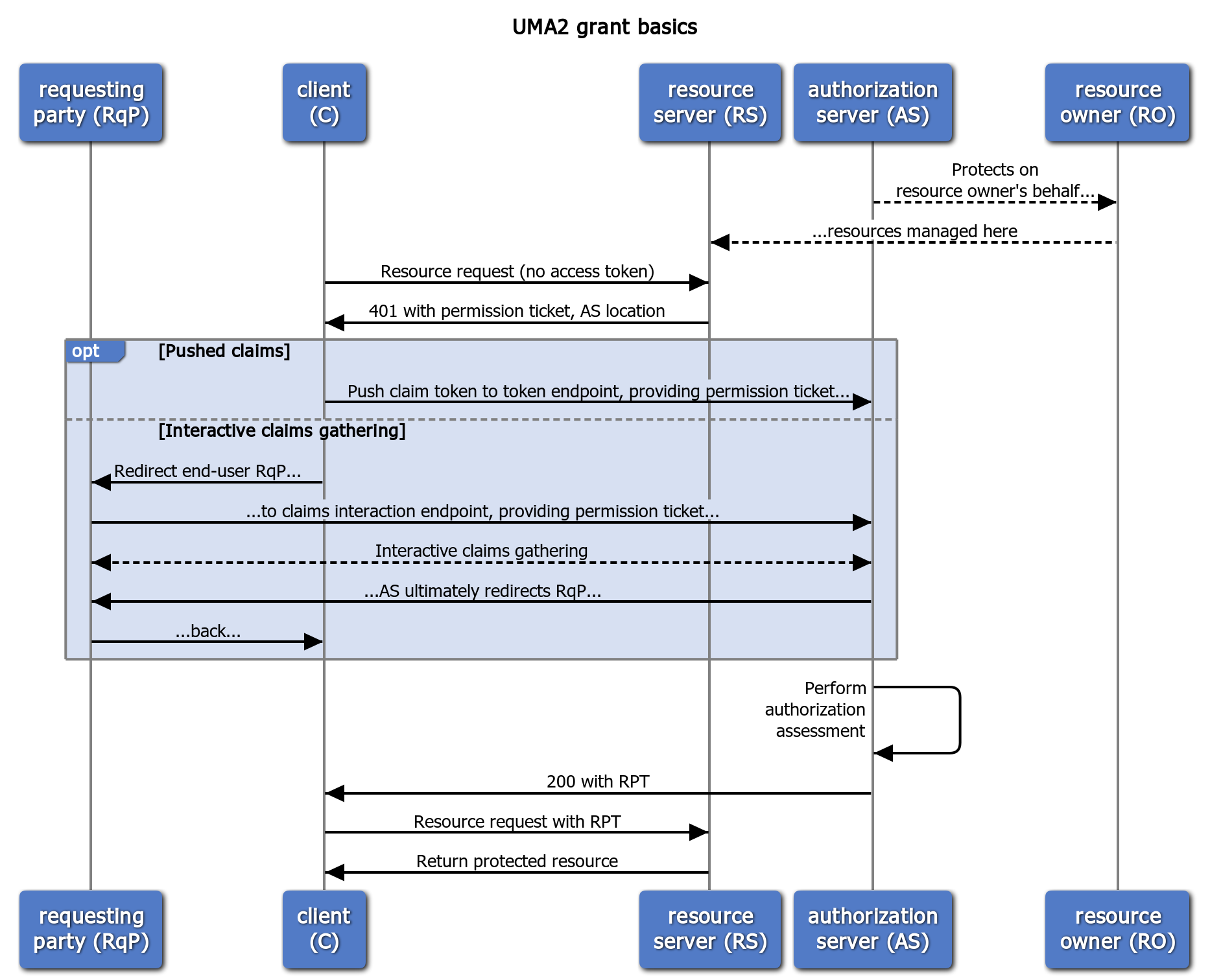 The AS is acting as an agent for an absent RO
The client’s first resource request is tokenless
The RS provides a permission ticket and allows AS discovery
There are two claims collection options for meeting policy
Authorization assessment and token issuance has guardrails
RPTs can be upgraded, revoked, introspected, and refreshed
22
The permission ticket: how you start building a bridge of trust
Binds client, RS, and AS: Every entity may be loosely coupled; the whole flow needs to be bound
It’s like an overarching state parameter or “ticket-getting ticket”
Or maybe even a bit like an authorization code
Refreshed for security: The client can retry RPT requests after non-fatal AS errors, using either claims collection option of the grant flow
The AS refreshes the permission ticket when responding with such errors
23
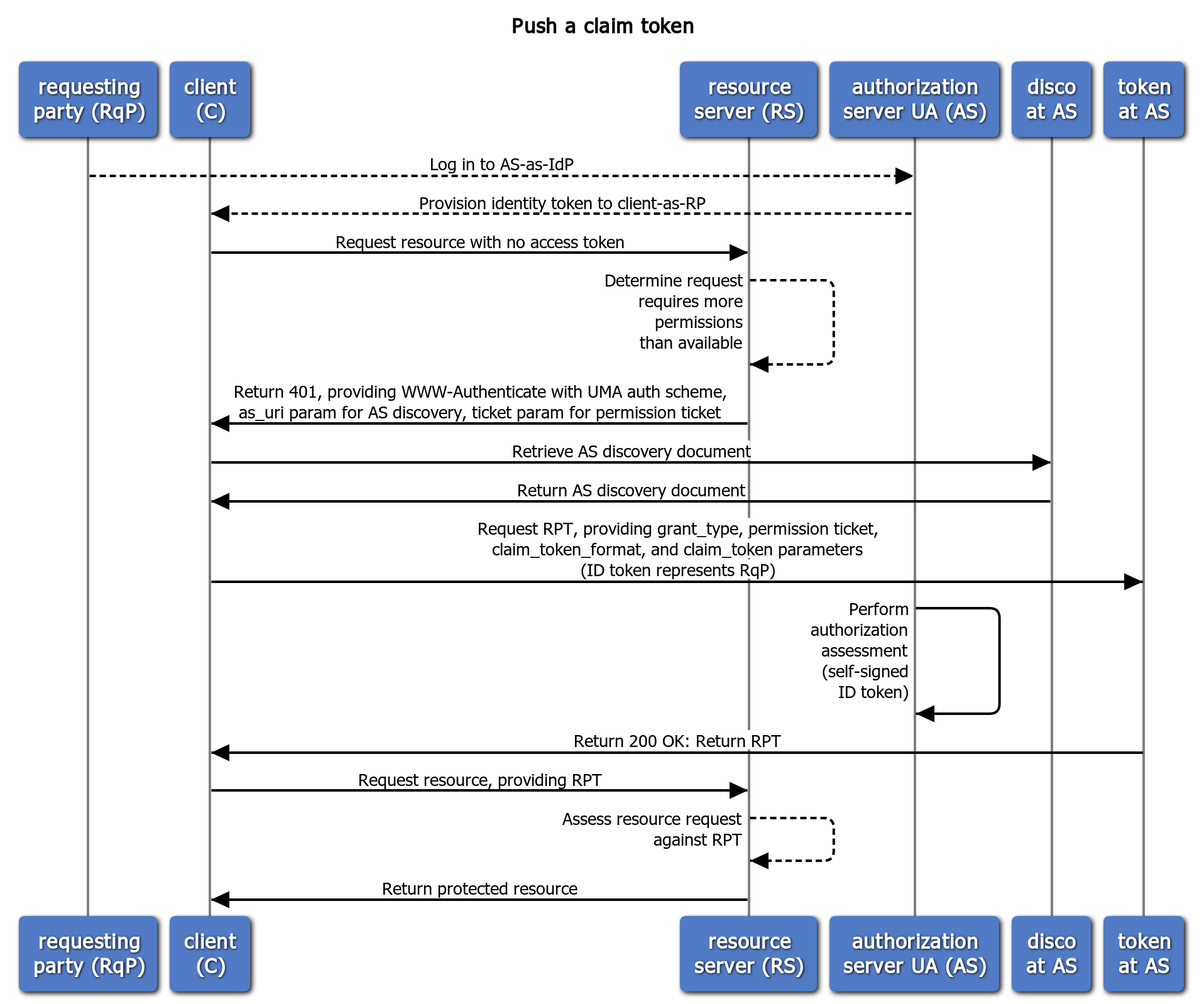 Pushed claims scenario:for wide-ish ecosystems
The AS is the requesting party’s IdP and the client is the RP
More detail on the RS’s initial response to the client
The client pushes its existing ID token to the token endpoint
The AS is in the primary audience for this token
Somewhat resembles SSO or the OAuth assertion grant, where a token of expected type and contents is “turned in”
24
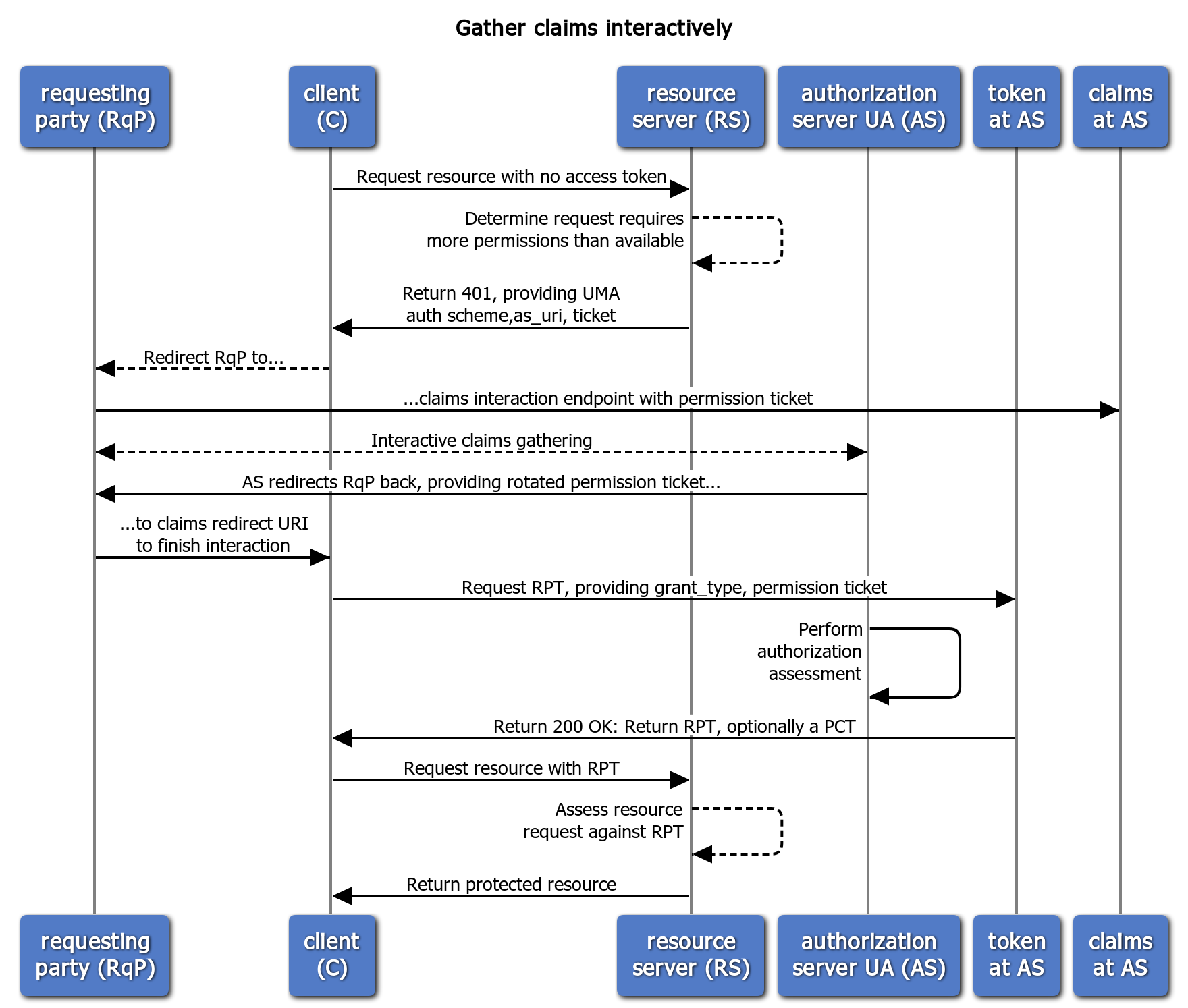 Interactive claims gathering scenario: for wide ecosystems
(eliding detail already seen)
A claims interaction endpoint must have been declared in the discovery document to allow this flow
The AS mediates gathering of claims from any source
A key “metaclaim” to think about: consent to persist claims
A PCT potentially enables a better RqP experience next time; the AS can then re-assess using claims on hand
Resembles the authorization code grant, but can apply to non-unique identities and is repeatable and “buildable”
25
Federated authorization
26
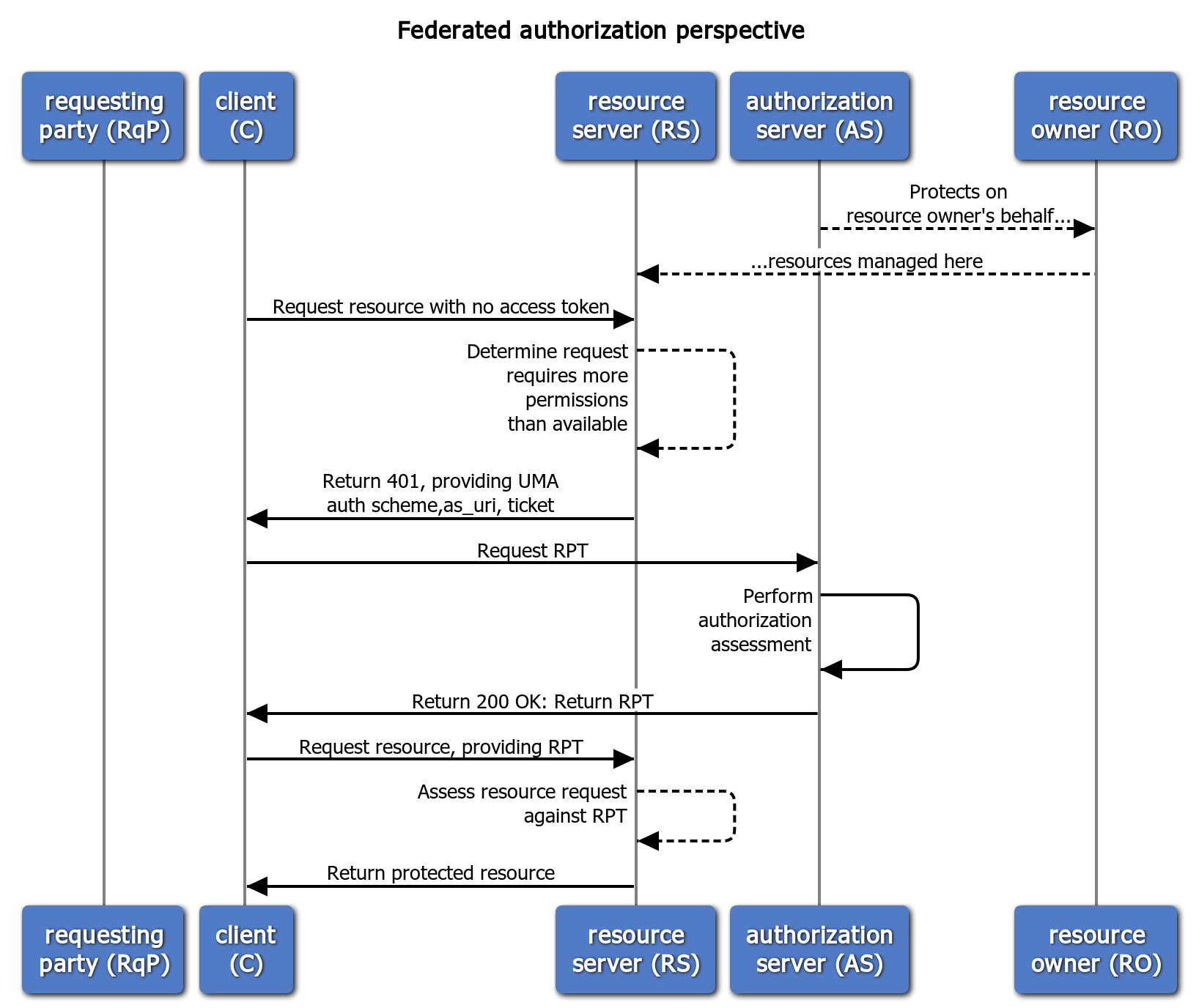 A new perspective on the UMA grant
How does the AS know when to start protecting resources?
How does the RS know what ticket the AS is associating with the RS’s recommended permissions?
Is there anything special about token introspection?
Let’s standardize an interface at the AS for these jobs
27
The protection API: how you federate authorization
RS registers resources: This is required for an AS to be “on the job”
Scopes can differ per resource
Resource and scope metadata assist with policy setting interfaces
RS chooses permissions: The RS interprets the client’s tokenless resource request and requests permissions from the AS
The AS then issues the initial permission ticket
RS can introspect the RPT: UMA enhances the token introspection response object
RO controls AS-RS trust: The protection API is OAuth-protected
The resource owner authorizes the scope uma_protection
The issued token is called the PAT
Authorization server
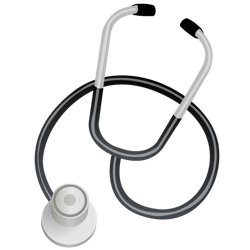 Resource server
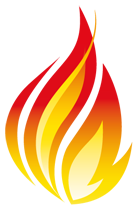 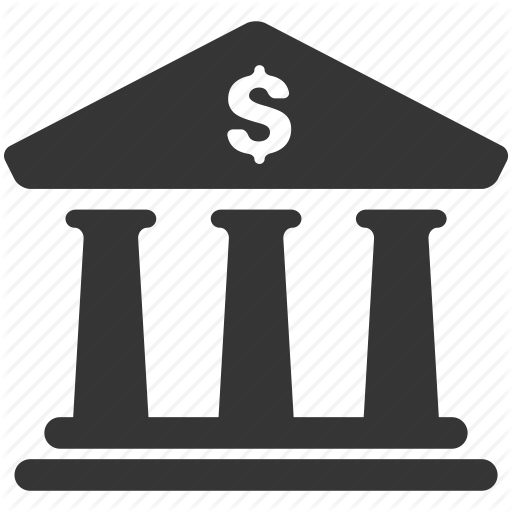 Resource server
Resource server
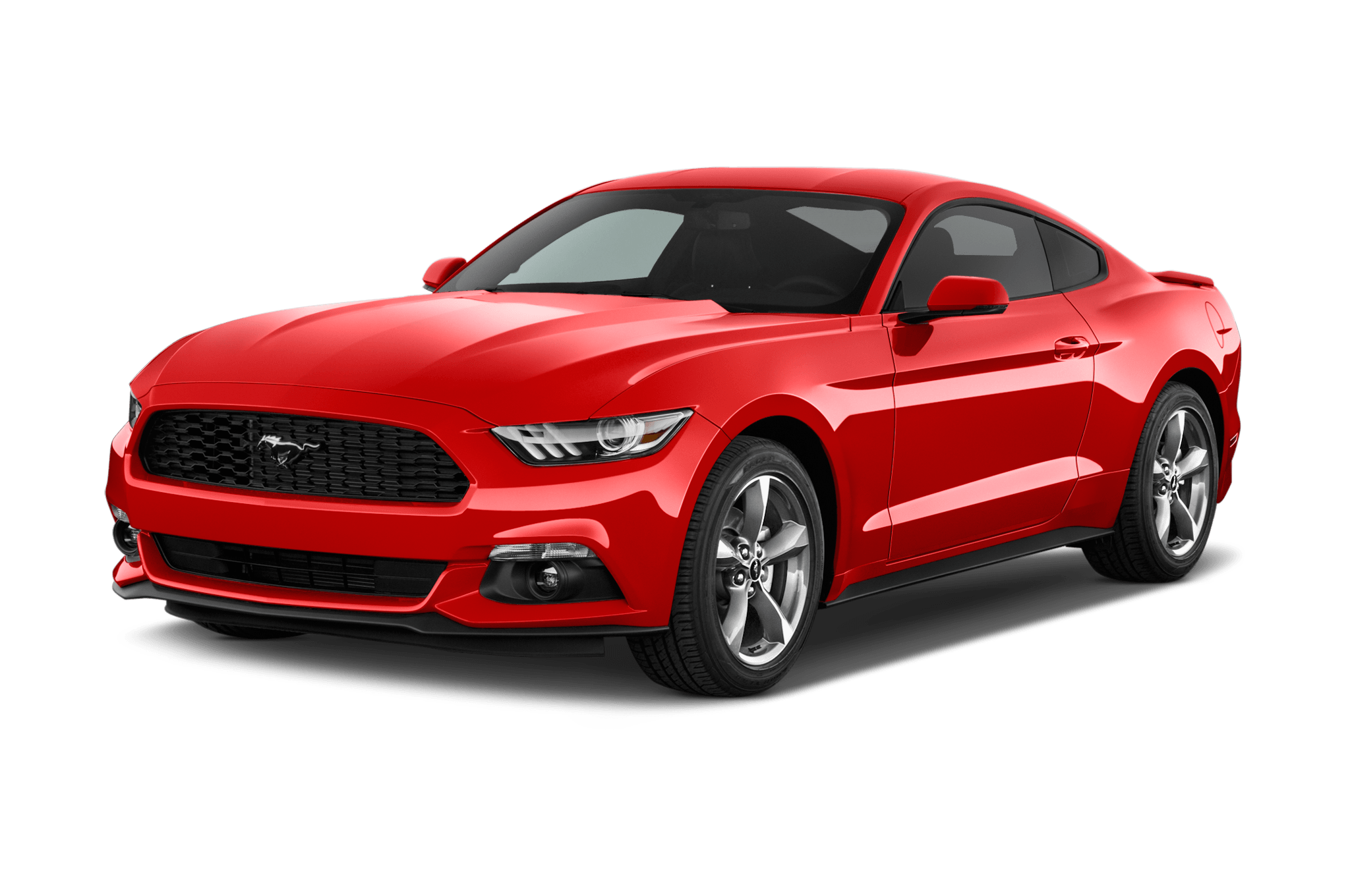 28
The resource registration endpoint
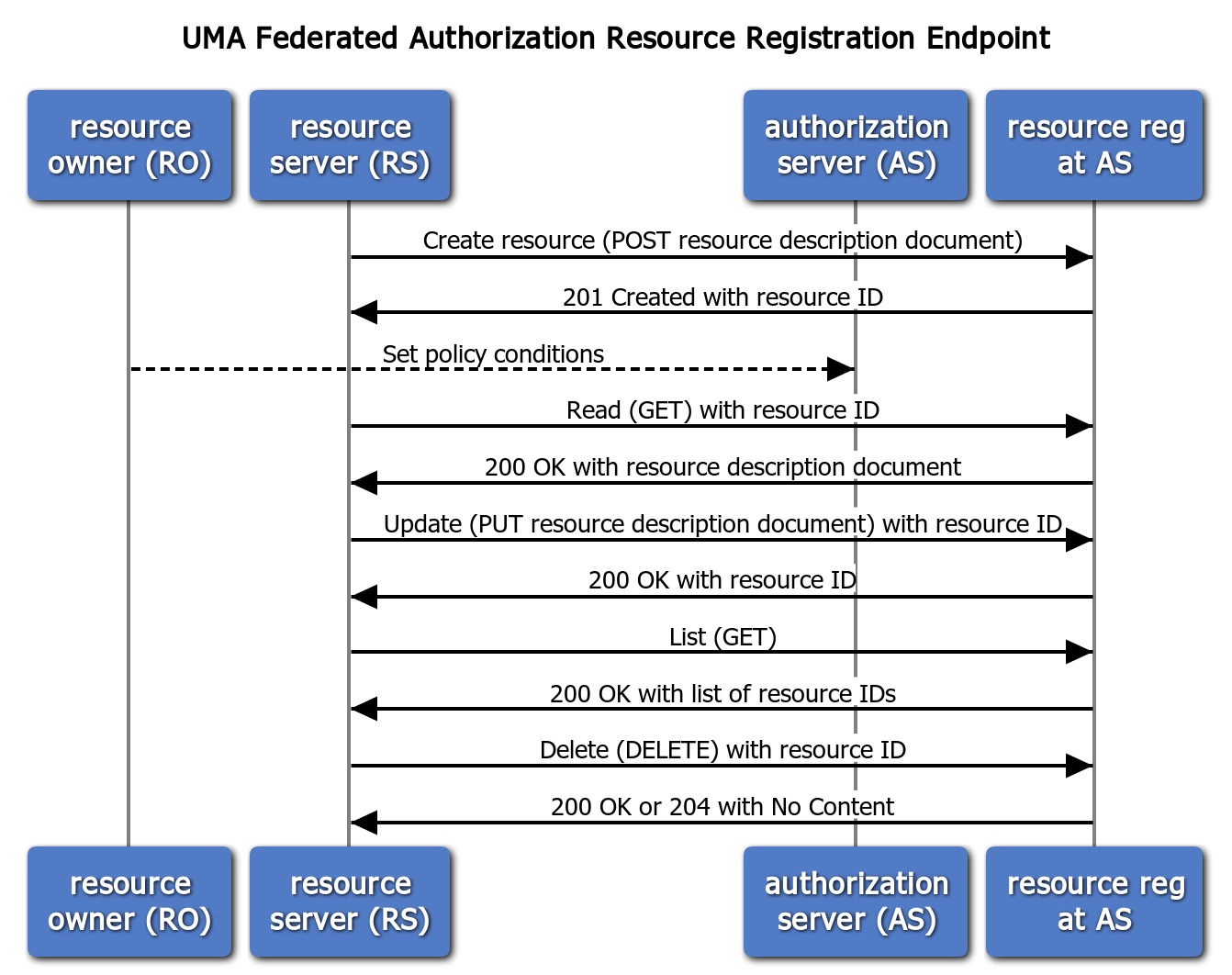 Registering a resource puts it under protection
Setting policies can be done anytime after creation
Deregistering a resource removes it from protection
29
Resource and scope registration
The RS is authoritative for what its resource boundaries are
It registers them as JSON-based descriptions
There is a resource “type” parameter
Scopes can be simple strings or URIs that point to description documents
Create request:
POST /rreg/ HTTP/1.1 Content-Type: application/jsonAuthorization: Bearer MHg3OUZEQkZBMjcx...{    "resource_scopes":[       "patient/*.read"  ],  "icon_uri":"http://www.example.com/icons/device23",  "name":"Awesome Medical Device Model 23",  "type":"https://www.hl7.org/fhir/observation.html"}
Response:
HTTP/1.1 201 CreatedContent-Type: application/jsonLocation: /rreg/rsrc1...{    "_id":"rsrc1"}
30
The permission endpoint
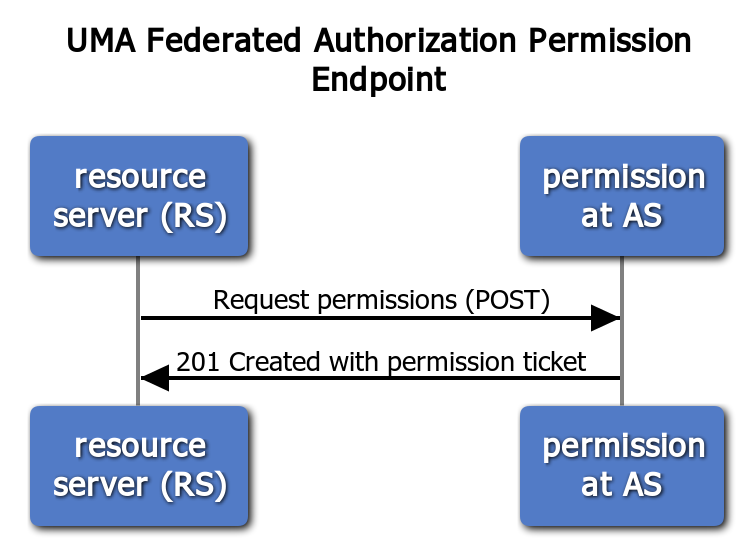 The RS interprets the client’s tokenless (or insufficient-token) resource request
The RS must be able to tell from the client’s request context which RO and AS were meant
Request:
POST /perm/ HTTP/1.1
Content-Type: application/json
Host: as.example.com
Authorization: Bearer MHg3OUZEQkZBMjcx
...
{  
   "resource_id":"rsrc1",
   "resource_scopes":[  
      "patient/*.read"
   ]
}
Response:
HTTP/1.1 201 Created
Content-Type: application/json
...
{  
   "Ticket":"016f84e8-f9b9-11e0-bd6f-0021cc6004de"
}
31
The token introspection endpoint
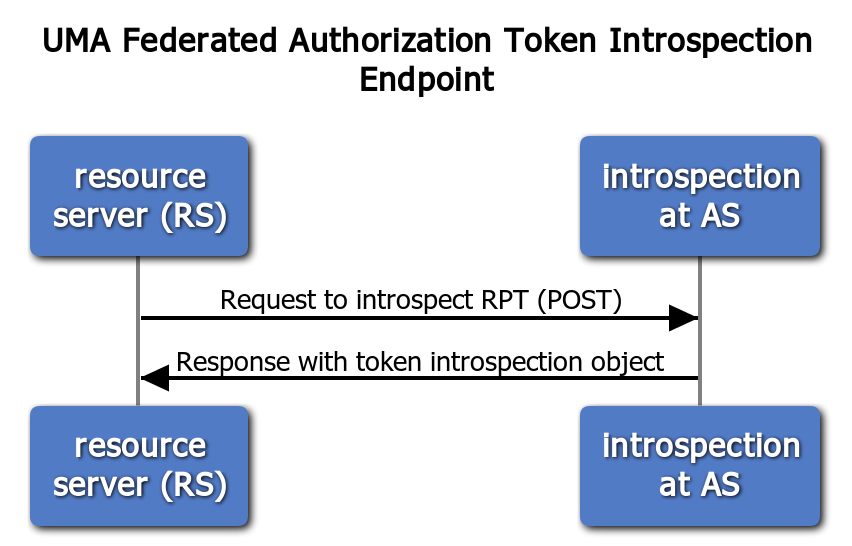 UMA enhances the token introspection response object
A permissions claim is added, with resource ID-bound scopes
Response:
HTTP/1.1 200 OK
Content-Type: application/json
Cache-Control: no-store
…
{  
   "active":true,
   "exp":1256953732,
   "iat":1256912345,
   "permissions":[  
      {  
         "resource_id":"rsrc1",
         "resource_scopes":[  
            "patient/*.read"
         ],
         "exp":1256953732
      }
   ]
}
Request:
POST /introspect HTTP/1.1
Host: as.example.com
Authorization: Bearer MHg3OUZEQkZBMjcx
…
token=mF_9.B5f-4.1JqM
32
Authorization assessment
33
Authorization assessment: how the AS adheres to the RO’s wishes in the larger context
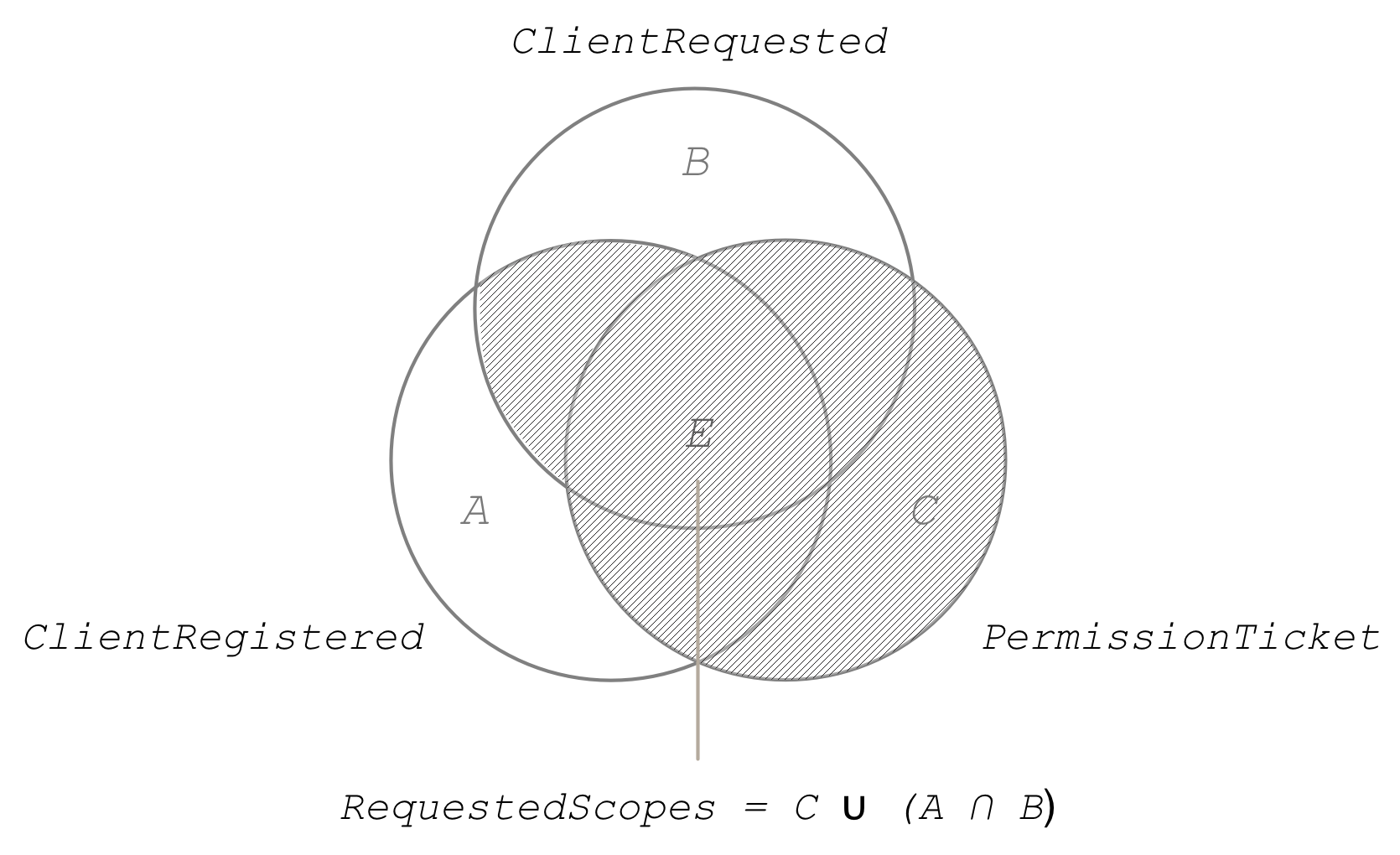 The client can request scopes at the token endpoint, but must have pre-registered them with the AS for it to work
The AS treats the scopes in this intersection as matching any available scope associated with a resource in the ticket
Permissions associated with the ticket can add to total requested scopes
If authorization assessment results in only a subset of client-desired scopes, the AS can choose to error
34
Privacy and “BLT” implications
35
Relevance for privacy
Features relevant to privacy regulations (GDPR, CCPA, OB, PSD2, CDR, HHS ONC info blocking rules...):
Asynchronous resource owner control of grants
Enabling resource owner to monitor and manage grants from a “dashboard”
Auditability of grants (consent) and PAT-authorized AS-RS interactions
Work is well along on an UMA business model
Modeling real-life data-sharing relationships and legal devices
Technical artifacts are mapped to devices
Goal: tear down artifacts and build up new ones in response to state changes
36
(Most) legal relationships in the business model
resource owner
requesting party
Resource Rights Administrator
Requesting Agent
Licenses-perm-getting-to
(Agency Contract)
(Access Contract)
Delegates-perm-authority-to
Delegates-seek- authority-to
Permits-knowing- claims
Delegates-mgmt-to
resource server
authorization server
client
Authorization Server Operator
Resource Server Operator
Client Operator
Licenses-perm-
granting-to
Licenses- perm-getting-to
37
UMA implications
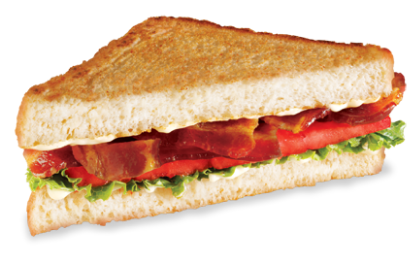 …for the client
Simpler next-step handling at every point
…for the RS
Standardize management of protected resources
…for the RO
Control data sharing/device control
Truly delegate access to other parties using clients
…for the AS
Offer interoperable authorization services
Don’t have to touch data to protect it
…for the RqP
Seek access to a protected resource as oneself
…for the requesting agent
Revoke access (or request it) to someone else’s assets
…for the resource rights admin
Manage sharing on behalf of data subjects, not just for oneself
…for the authorization server operator
Prove what interactions took place or didn’t
…for the client operator
Distinguish identities of resource owners from mere users
…for the resource server operator
Externalize authorization while still owning API/scopes
38
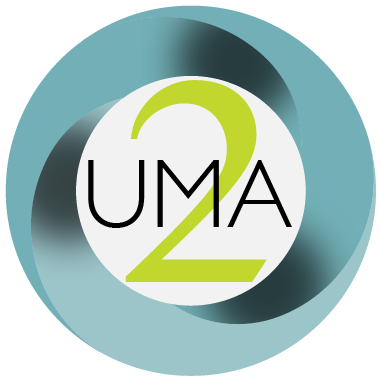 Join us!Thank you!Questions?
Eve Maler, Kantara Initiative UMA Work Group chair
@xmlgrrl | @UMAWG | tinyurl.com/umawg
IIWXXVIII | 30 Apr 2019
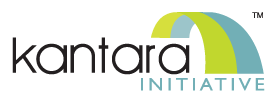